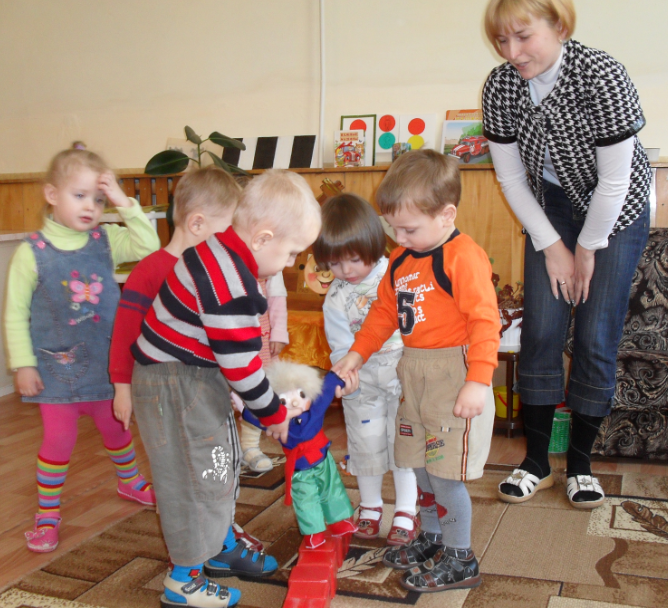 Посмотрите на жизнь вы глазами детей,
Сколько радостей, сколько открытий.
Шаг за шагом
С ребёнком смелей
Вы по этой планете идите.
Расскажите о звёздах, о синих морях,
Вместе пойте, творите, мечтайте.
Как прекрасная фея,
В чистых, юных сердцах
Огоньки доброты зажигайте.
                                              Т. Шикалова
ГЛАВНЫМ ДЛЯ ДЕТЕЙ МЛАДШЕГО ДОШКОЛЬНОГО ВОЗРАСТА ЯВЛЯЕТСЯ:
СЕНСОРНОЕ ВОСПИТАНИЕ
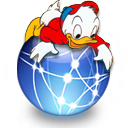 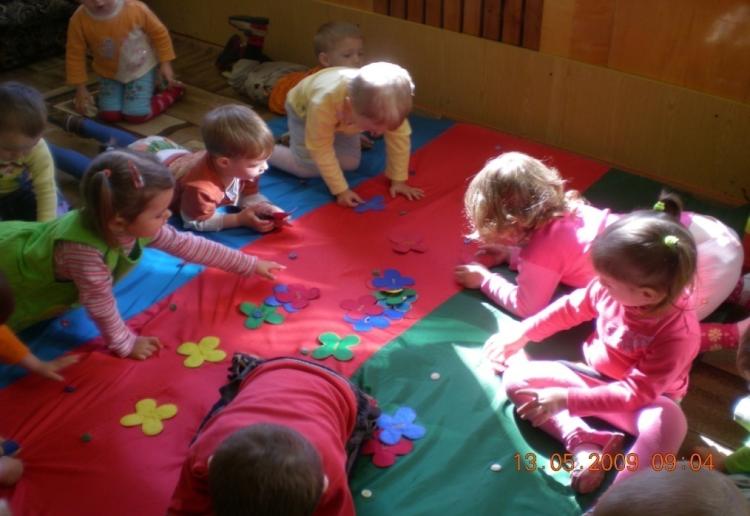 КОТОРОЕ ЛУЧШЕ ВСЕГО 
РАЗВИВАЕТСЯ  У  ДЕТЕЙ
ВО ВРЕМЯ ИГРЫ
ВЕДЬ ИГРА СТИХИЯ ДЕТЕЙ
ИГРАЯ РЕБЕНОК УЧИТСЯ ОСЯЗАНИЮ, ВОСПРИЯТИЮ И УСВАИВАЕТ 
ВСЕ СЕНСОРНЫЕ ЭТАЛОНЫ
ИГРАЯ РЕБЕНОК ПОЗНАЁТ МИР
А ВОСПИТАТЕЛЬ РЕШАЕТ ЦЕЛИ И ЗАДАЧИ ПО СЕНСОРНОМУ ВОСПИТАНИЮ ДЕТЕЙ, А ИМЕННО
Расширение представлений детей о цвете, форме, величине предметов, успешная реализация воспитательно-образовательной программы, направленной на познавательное развитие детей, формирование у них первичных представлений об окружающем мире, развитие внимание, воображение.
Учимся конструировать
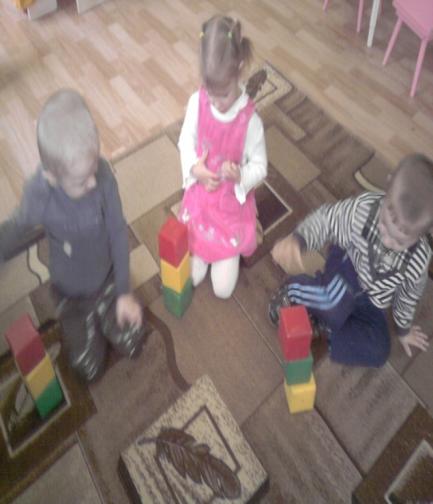 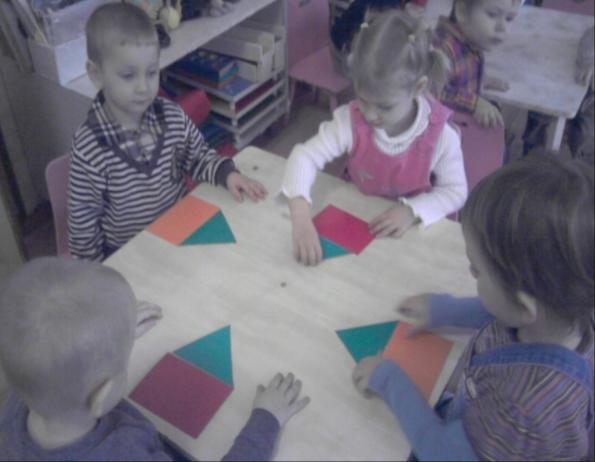 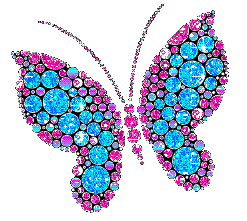 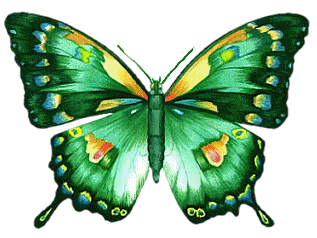 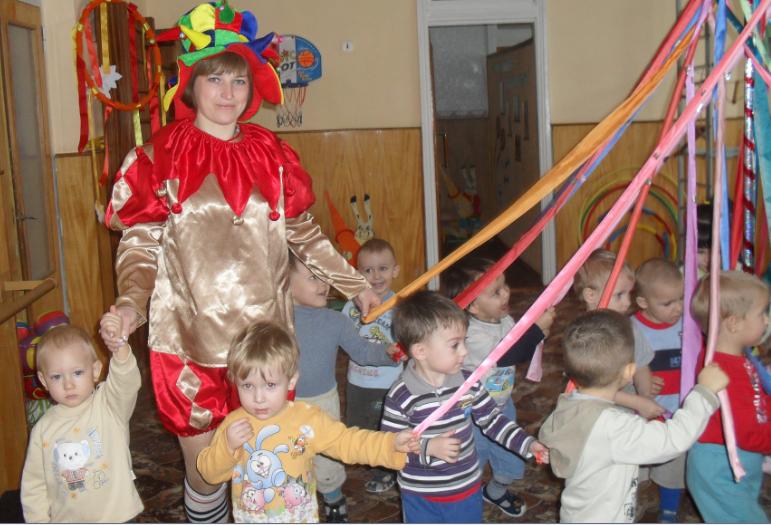 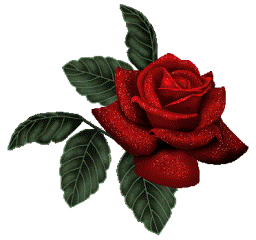 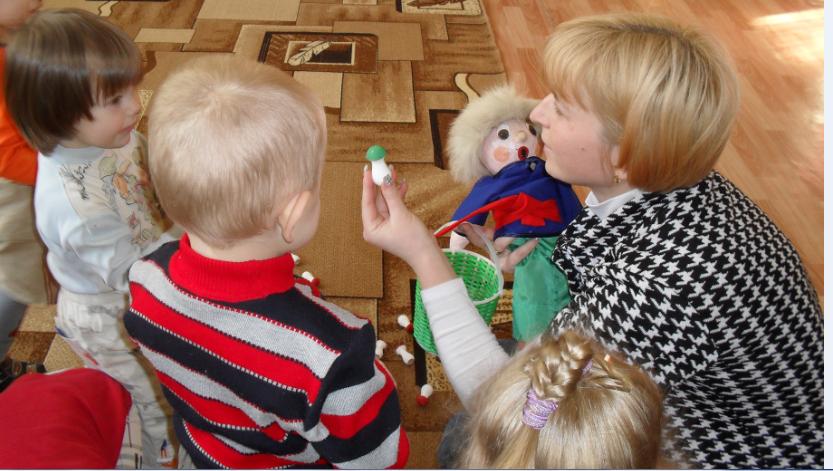 Стараюсь делать каждый день  их
 маленьким праздником
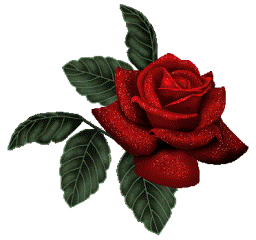 знания, получаемые во время игры, помогают детям и в жизни
МЫ СЕЙЧАС ИГРАЕМ, НО ЗАТО СКОРО МЫ СМОЖЕМ САМИ ЗАВЯЗЫВАТЬ ШНУРОЧКИ НА СВОИХ БАШМАЧКАХ!»
ОСЯЗАНИЕ И ВОСПРИЯТИЕ РАЗВИВАЕТСЯ У ДЕТЕЙ С ПОМОЩЬЮ ЗНАКОМЫХ ПРЕДМЕТОВ
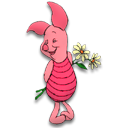 ВОТ ТАКОЙ ЗОНТИК ОЧЕНЬ ПОНРАВИЛСЯ ДЕТЯМ
ОН ВЫЗВАЛ У НИХ ЖИВОЙ ИНТЕРЕС
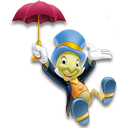 А КОГДА РЕБЕНКУ ИНТЕРЕСНО, ОБУЧЕНИЕ ПРОХОДИТ БОЛЕЕ УСПЕШНО И РЕЗУЛЬТАТИВНО
МЫ ДАЖЕ ИЗУЧАЕМ ПРАВИЛА ДОРОЖНОГО ДВИЖЕНИЯ
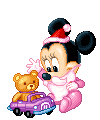 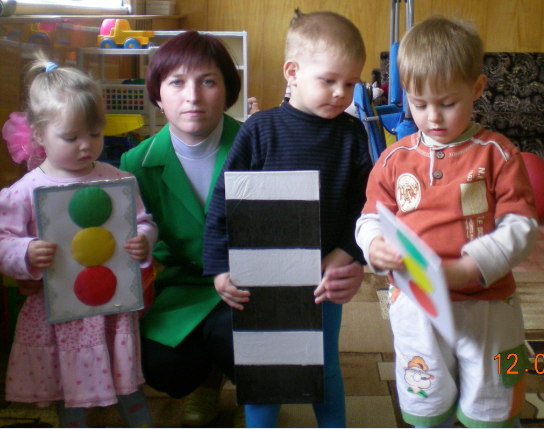 ОНИ НАМ В ЖИЗНИ ПРИГОДЯТСЯ
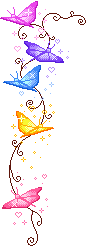 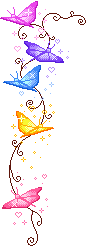 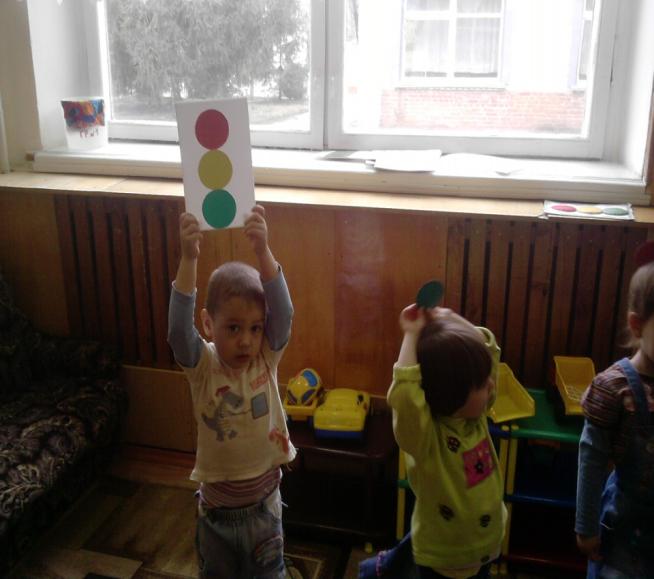 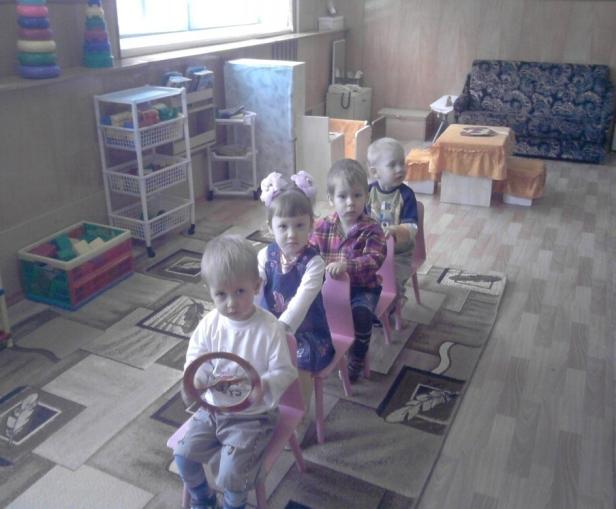 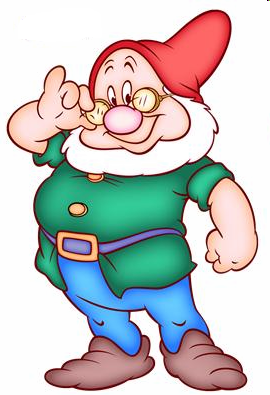 У человечков важная
И сложная работа-
Неосторожным гражданам
Мигнуть у перехода!
МАНИПУЛЯЦИЯ С ПРЕДМЕТАМИ РАЗЛИЧНОЙ ФОРМЫ И СТРУКТУРЫ ПОЛЕЗНА ДЛЯ ДЕТСКОЙ РУКИ
ОНА РАЗВИВАЕТ МЕЛКУЮ МОТОРИКУ ДЕТЕЙ И ПОЛОЖИТЕЛЬНО ВЛИЯЕТ НА ИХ РЕЧЬ
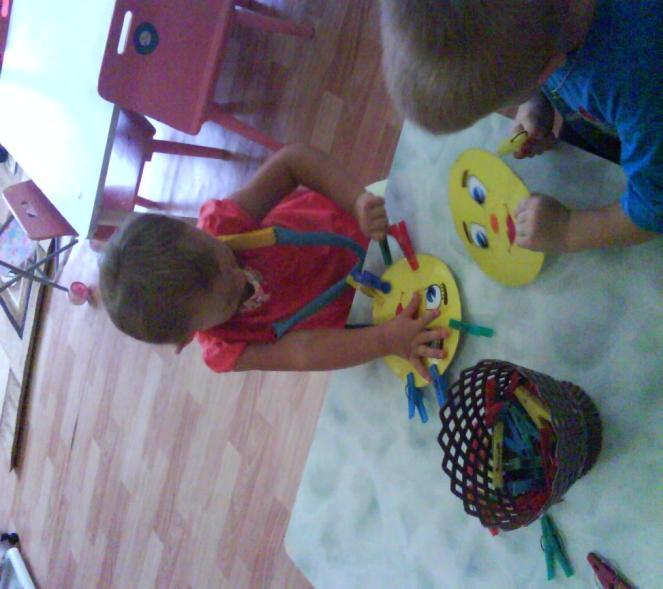 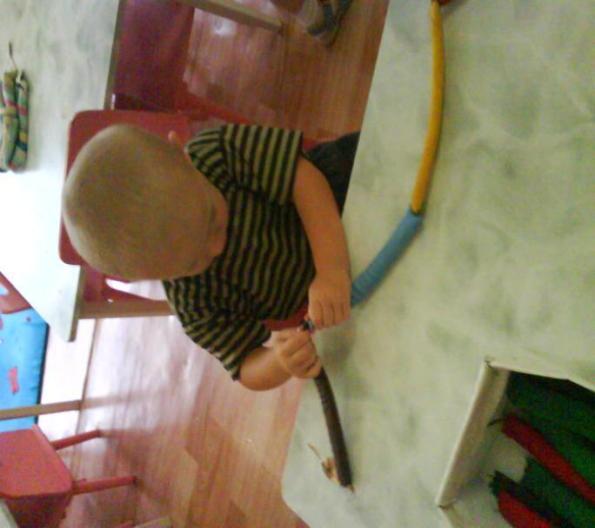 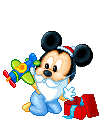 РИСОВАНИЕ ТАК ЖЕ НЕОТЪЕМЛЕМЫЙ ЭЛЕМЕНТ СЕНСОРНОГО ВОСПИТАНИЯ
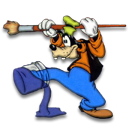 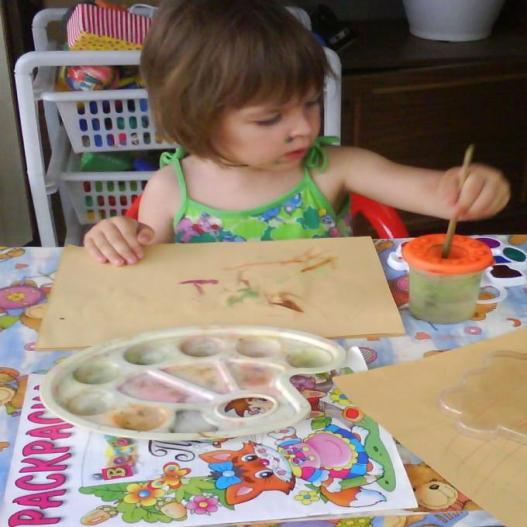 ВЕДЬ ОНО, КАК И  ИГРА, ОЧЕНЬ НРАВИТСЯ  МАЛЫШАМ
Во всём этом меня поддерживают и помогают мне родители
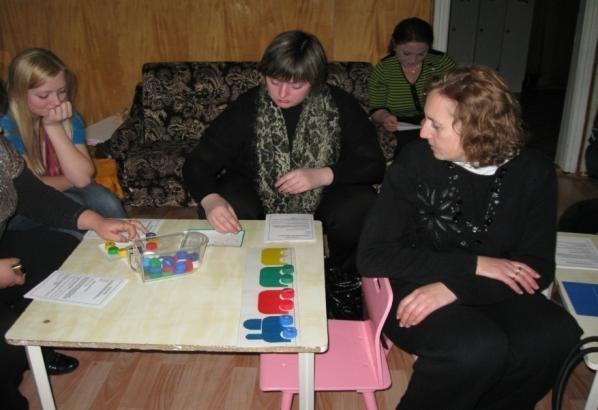 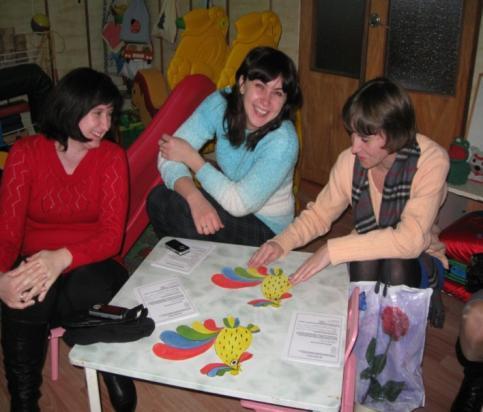 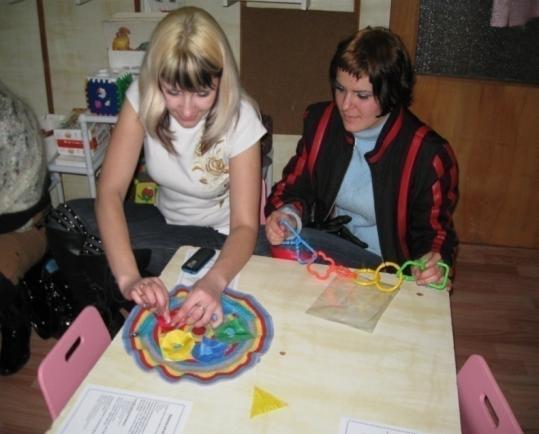 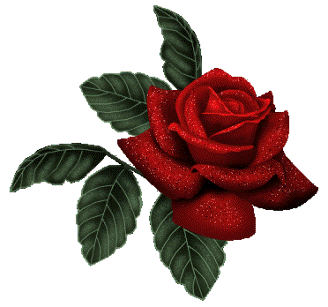 Развивающая среда по сенсорному развитию
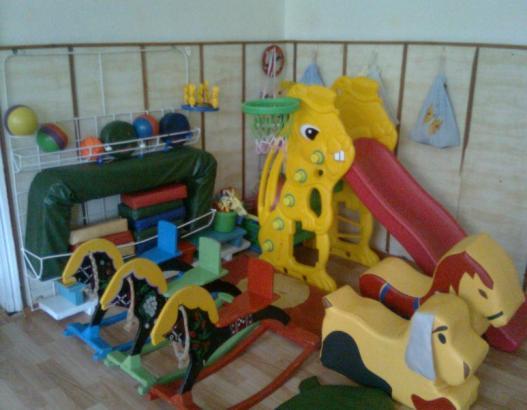 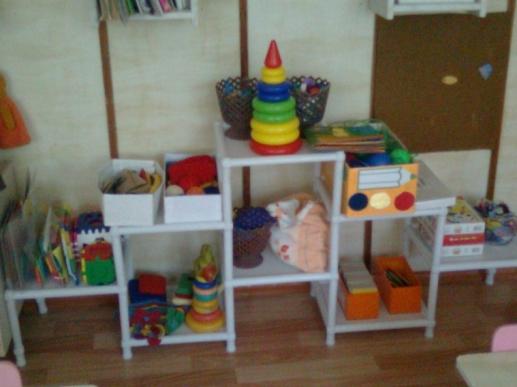 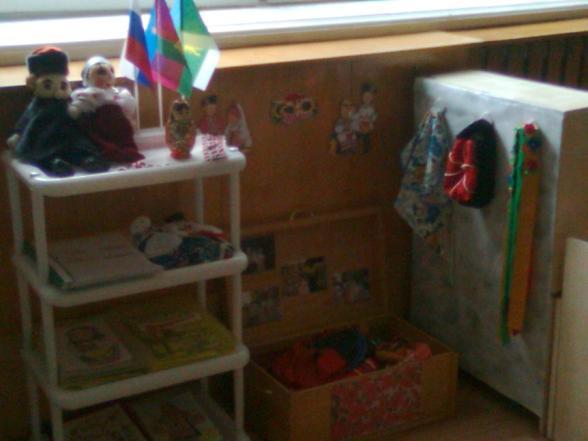 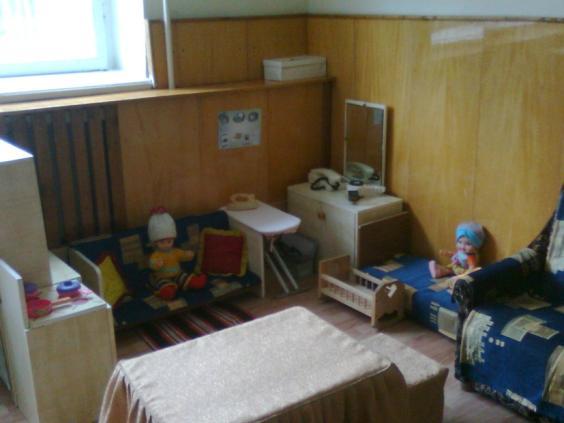